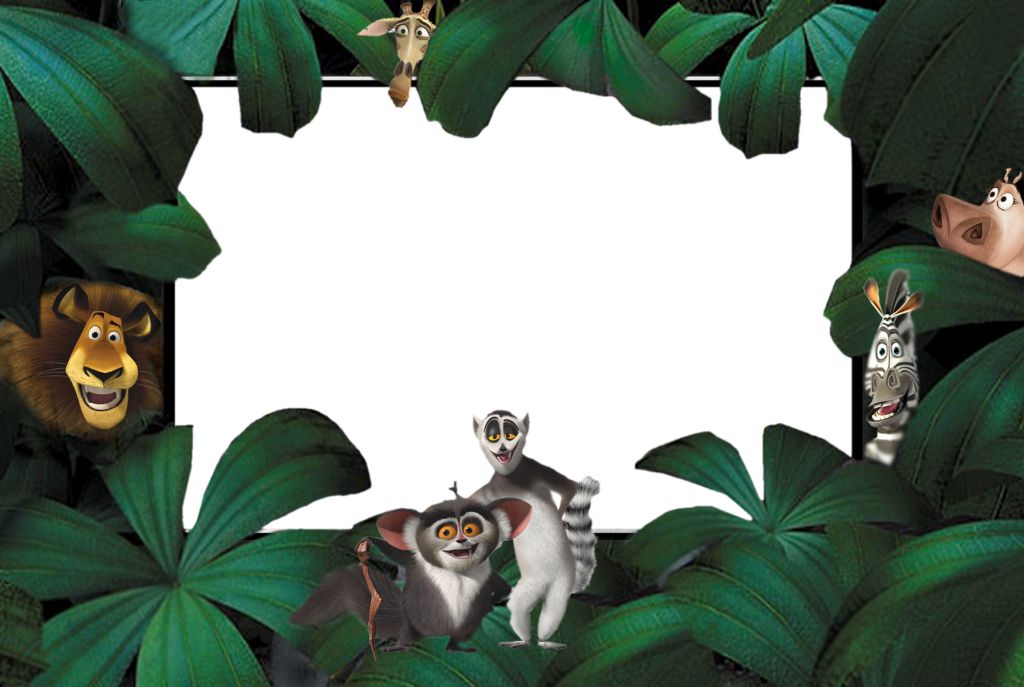 БУКВА Ю
Бойкова О. В., учитель начальных классов МОУ СОШ №1 г. Конаково Тверской обл.
Ю
Ю
Ю
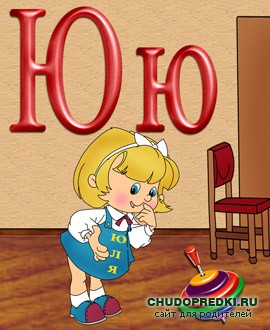 То у Юли юла, то у Юры юла,То у Юры юла, то у Юли юла -Такая игра.
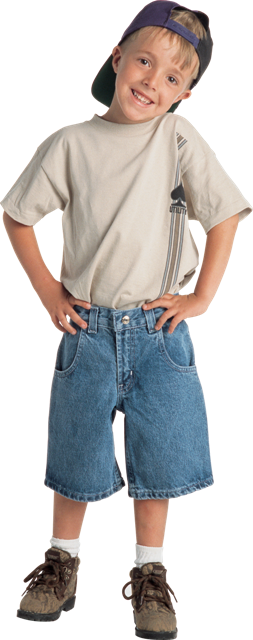 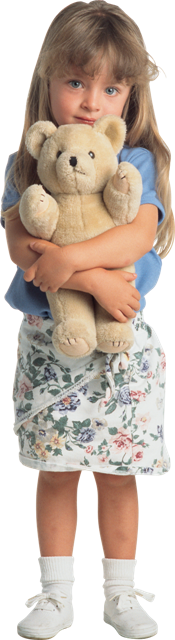 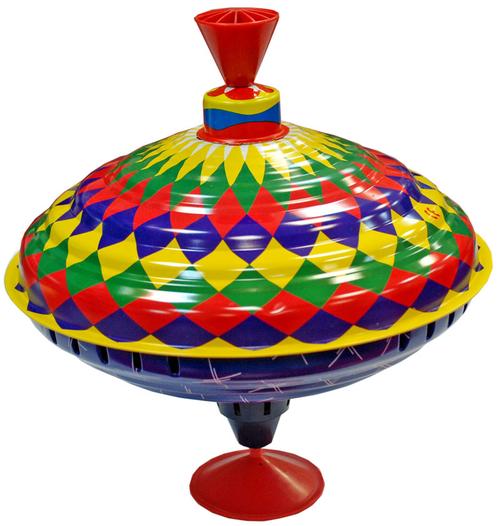 Юбки Юля шьёт и брюки -Юный мастер на все руки!Юра просит: "Помоги!Юля, сшей мне сапоги!"
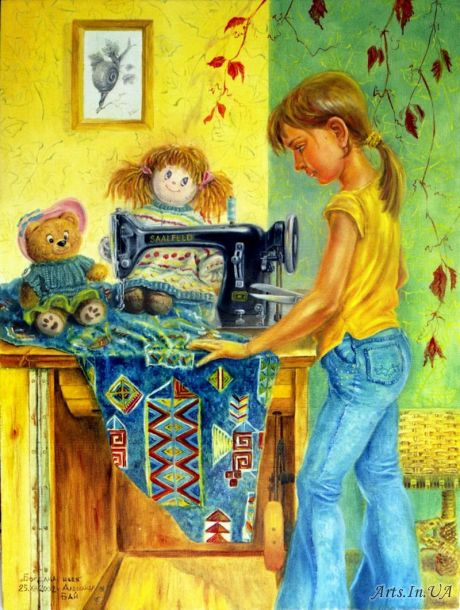 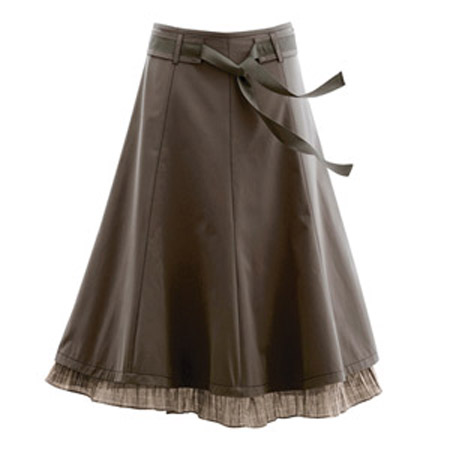 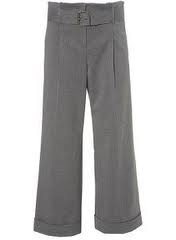 Юю
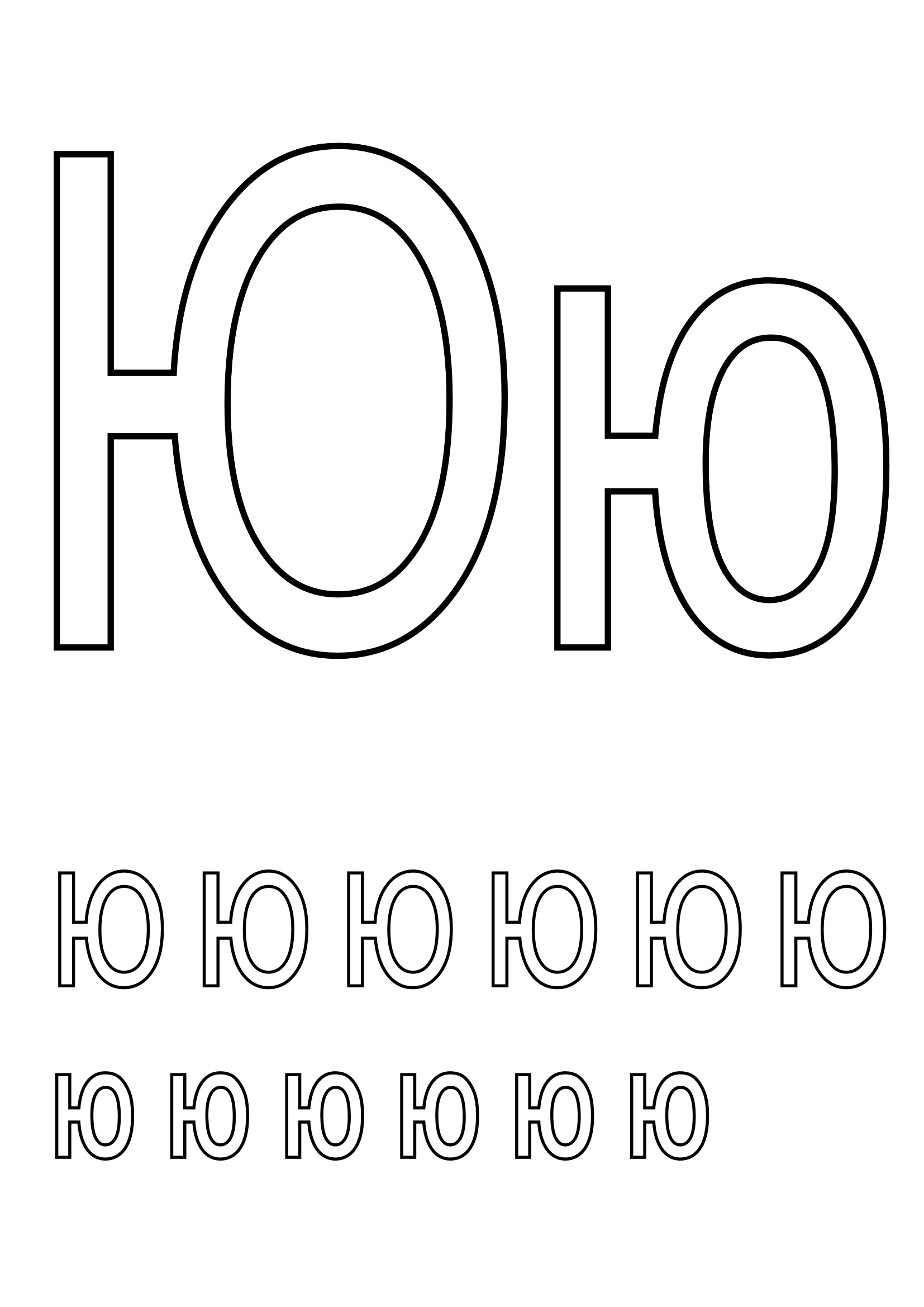 Если бублик вы не съели,Если он ещё при вас,То в одном хорошем деле Пригодится он сейчас. Поиграем с ним немножко.Сбоку - вилку, Рядом - ложку.Запиши в тетрадь свою -Эта буква - буква "Ю".
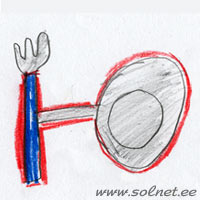 РАСПЕЧАТАТЬ
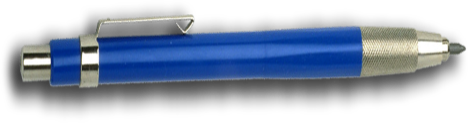 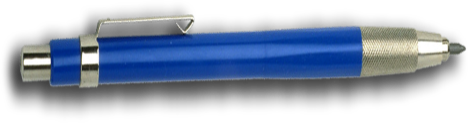 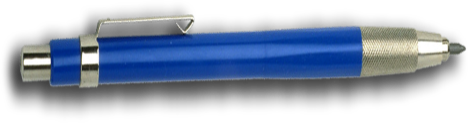 Используемые интернет-ресурсы:
www.openmap.com.ua  – компас
www.wallpaper.zoda.ru – корабль
www.podrobnosti.ua  – самолёт
www.kurorttorg.ru – Крым
www.crimeasun.com  - Крым
http://www.raskraska.com/raskraski/270/1.html
http://www.solnet.ee/sol/019/a_015.html - азбука в стихах
http://arts.in.ua/artists/Baytik/w/84103/- швея
www.justlady.ru  - брюки
www.lenagold.ru – дети
http://www.solnet.ee/sol/019/a_009.html - стихи
www.babyblog.ru/user/Abrikosik/917147 - буквы
http://clipartcorel.narod.ru/index.html - рамка
http://rusedu.ru/detail_4447.html - презентация «Письменные буквы русского алфавита», автор – Чулихина Е. А.
http://filmiki.arjlover.net/ - мультфильм
Аудиофайл для ролика взят с сайта http://alphabook.ru